牛顿运动定律的应用
授课老师：李洁
授课时间：2020.12
授课地点：南京市秦淮高级中学
新课导入
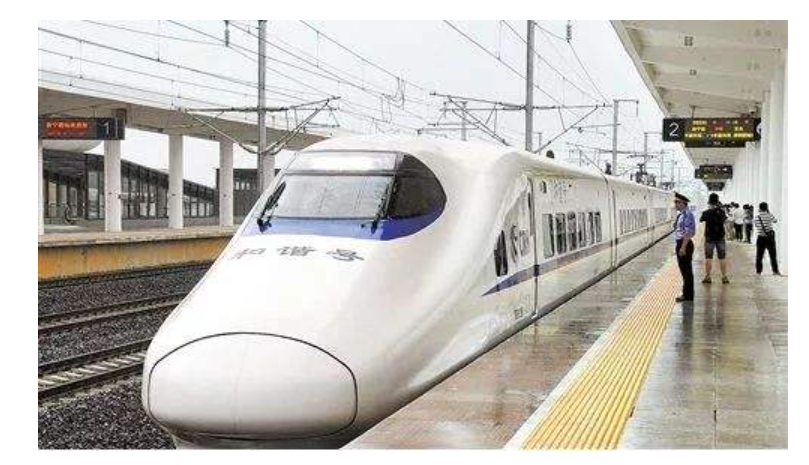 为了缩短停站时间，旅客按照站台上标注的车门位置候车，列车进站时总能准确地停靠在对应车门的位置，这是如何做到的呢？
力
运动
知识复习
牛顿第二定律
物体加速度的大小跟所受到的作用力成正比,跟它的质量成反比; 加速度方向跟作用力方向相同
1、内容：
2、表达式：
F=ma
3、正交分解情况下
X轴：F合=max
Y轴：F合=may
运动学公式
v=v0+at
速度公式：
x=v0t+at2/2
位移公式：
vt2-v02=2ax
速度-位移公式：
注意：只有在匀变速直线运动的情况下才能运用所学的运动学公式
水平桌面上有一静止物体，质量是1kg，在10N的水平恒力的作用下开始运动，物体与桌面的动摩擦因数为0.2，那么5s末物体的速度是多少？5s内它的位移是多少？(g取10m/s2)
思考以下问题：
1、题中需要求解的量是什么？从题目中能够知道哪些条件？根据这些已知条件和要求解的量你能想到哪些相关运动学公式？
5s末的速度和5s内的位移
已知初速度，时间以及所受的拉力
运动学公式：v=v0+at     x=v0t+at2/2
2、要进行求解缺少什么？怎么根据物体的受力计算所需的量？
牛顿第二定律F=ma
加速度a
FN
3、物体的受力情况如何？
f
F
G
5s末的速度:
FN
5s内的位移:
F
f
G
从受力确定运动情况
核心
生活情景1：
我国即将在2022年举办冬季奥运会，冰壶运动作为冬季运动项目之一，同样会出现在运动会的会场上。比赛时，冰壶运动员把冰壶沿水平冰面投出，让冰壶在冰面上自由滑行，在不与其他冰壶碰撞的情况下，最终停在冰面上的某个位置。按照比赛规则，投掷员的队友可以用毛刷在冰壶滑行前方来回摩擦冰面，减小冰面的动摩擦因数用于调节冰壶的运动，使其尽量停留在对方同心圆的圆心处以赢得比赛。
练习2：
（1）在某次冰壶比赛中，运动员以3.4m/s的速度投掷冰壶，
若冰壶和冰面的动摩擦因数为0.02，冰壶能在冰面上滑行多远？
 (g取10m/s2)
V0
解：选择滑行的冰壶为研究对象。冰壶所受的合力等于滑动摩擦力f。设冰壶的质量为吗，以冰壶运动方向为正方向建立一维坐标系，滑动摩擦力f的方向与运动方向相反，则：
X1
FN
f
根据牛顿第二定律，冰壶的加速度为：
G
加速度为负值，方向跟x轴正方向相反。
冰壶滑行了28.9m。
（2）一次投掷后，运动员发现冰壶无法运动到预期位置。在第二次的投掷中运动员仍然以3.4m/s的速度投掷冰壶，其队友在冰壶自由滑行10m后在其前方摩擦冰面，冰壶和冰面的动摩擦因数变为原来的90%，冰壶多滑行了多远的距离？
FN
f
V0
G
冰壶后一段运动的加速度为：
X2
第二次比第一次多滑行了
（10+21-28.9）m=2.1m
第二次比第一次多滑行了2.1m
生活情景2：除了冰壶运动以外，滑雪运动更是生活中常见的冬季运动项目之一，滑雪运动是运动员把滑雪板装在靴底上在雪地上进行速度、跳跃和滑降的竞赛运动。
练习3：如图所示，一个运动员从静止开始沿山坡滑下，山坡的倾角θ＝37°，滑雪板与雪地的动摩擦因数是0.04，求5 s内滑下来的路程和5 s末的速度大小。 (g取10m/s2)
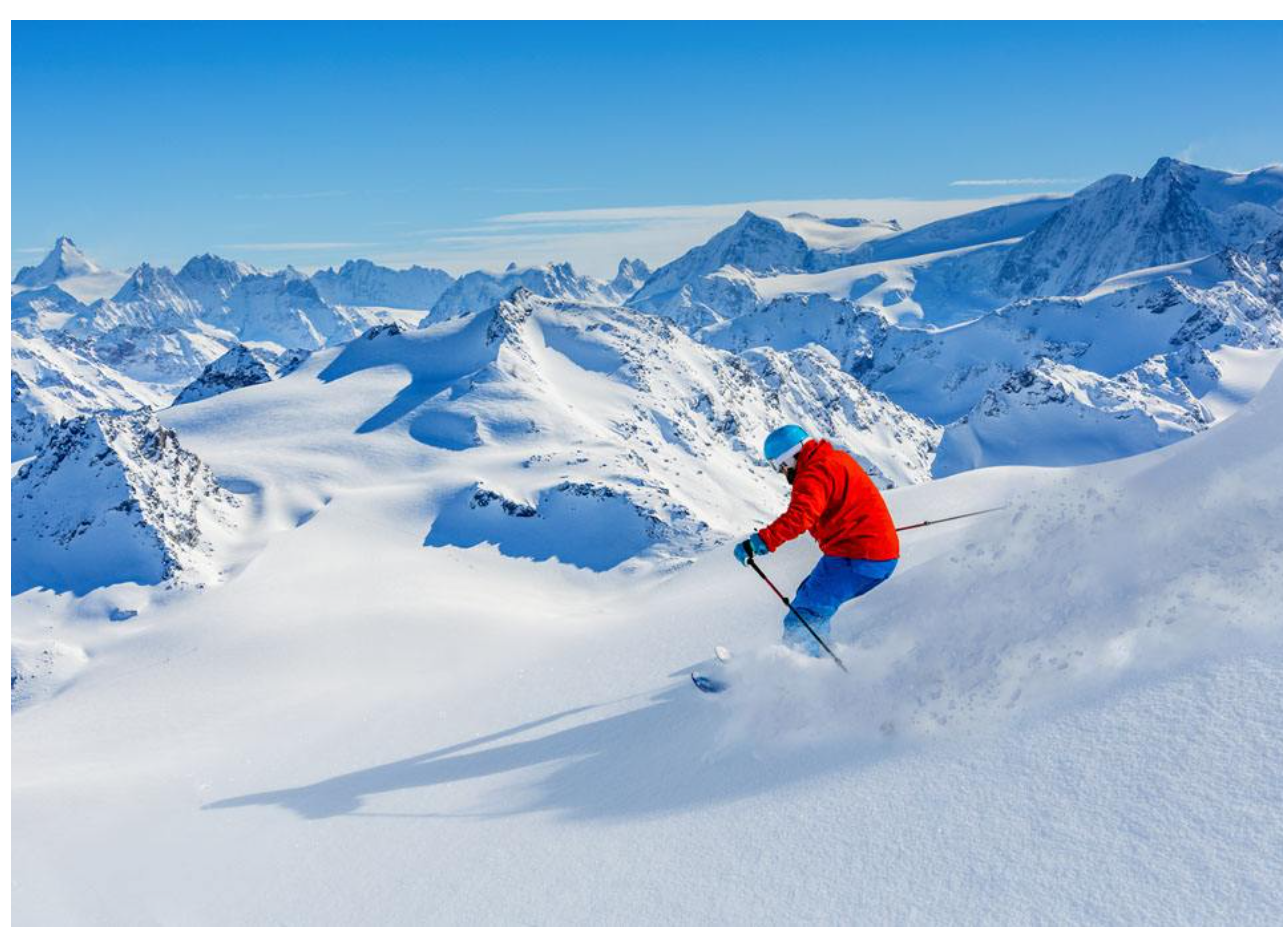 课堂小结
从物体的受力确定运动情况，解题思路
求解合力
牛顿第二定律求加速度
分析运动情况
求解物理量
受力分析